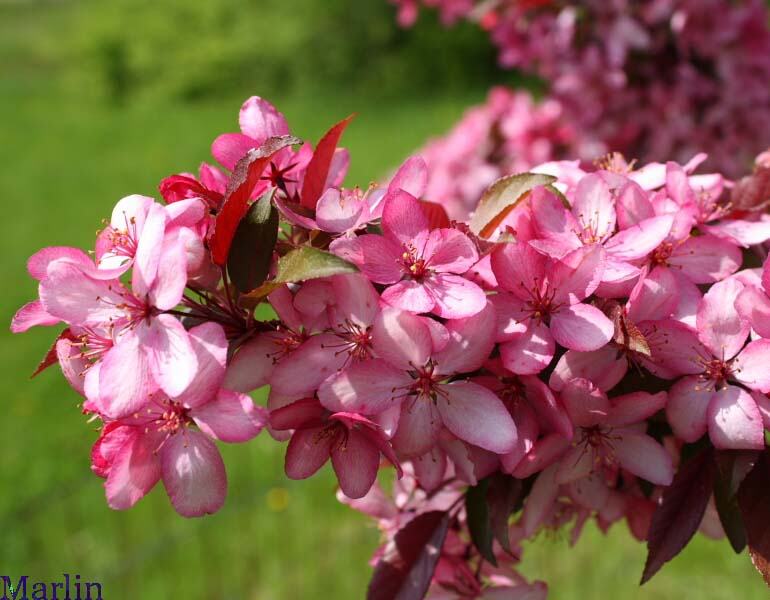 I will never leave you
nor forsake you.

Joshua 1:5
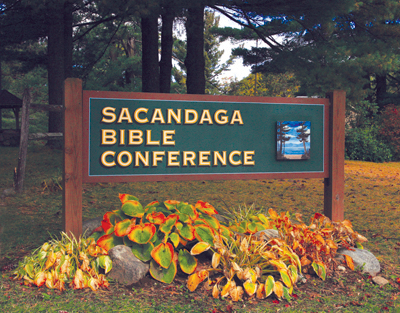 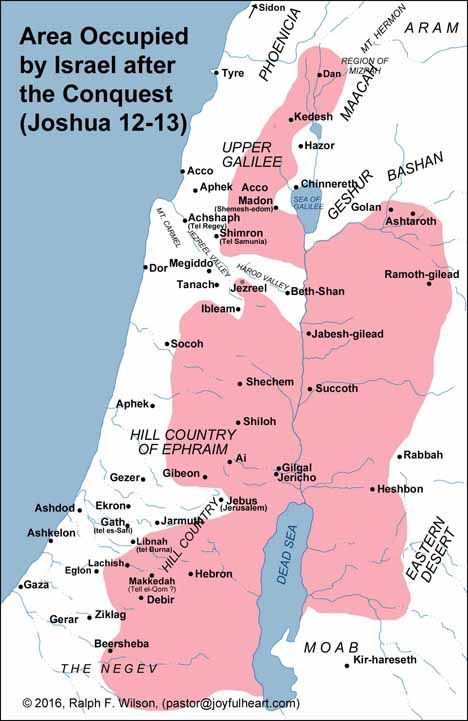 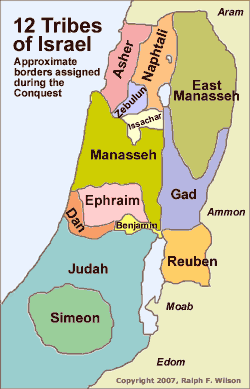 Joshua 15
The outer boundary of Judah  vs. 1-12 

    Caleb, Othniel, Acsah  vs. 13-19

        All of the towns, geographically  vs. 20 – 62

                Concluding comment  vs. 63
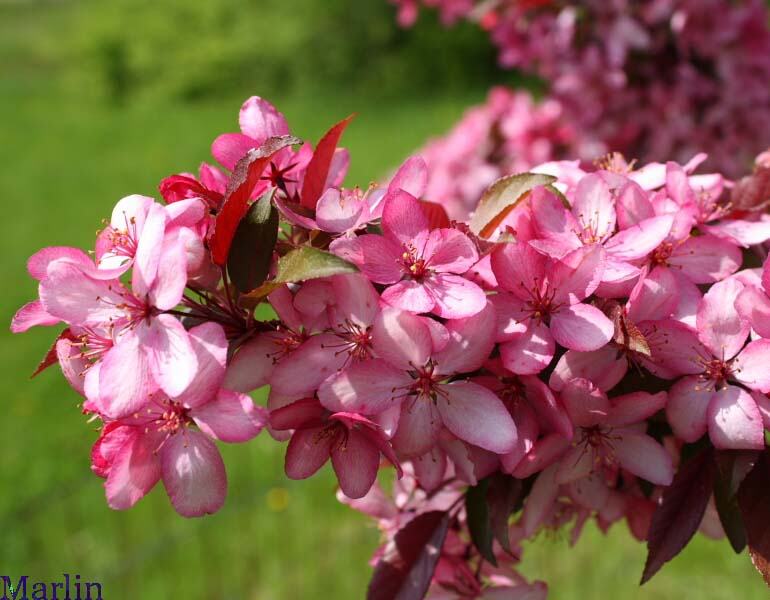 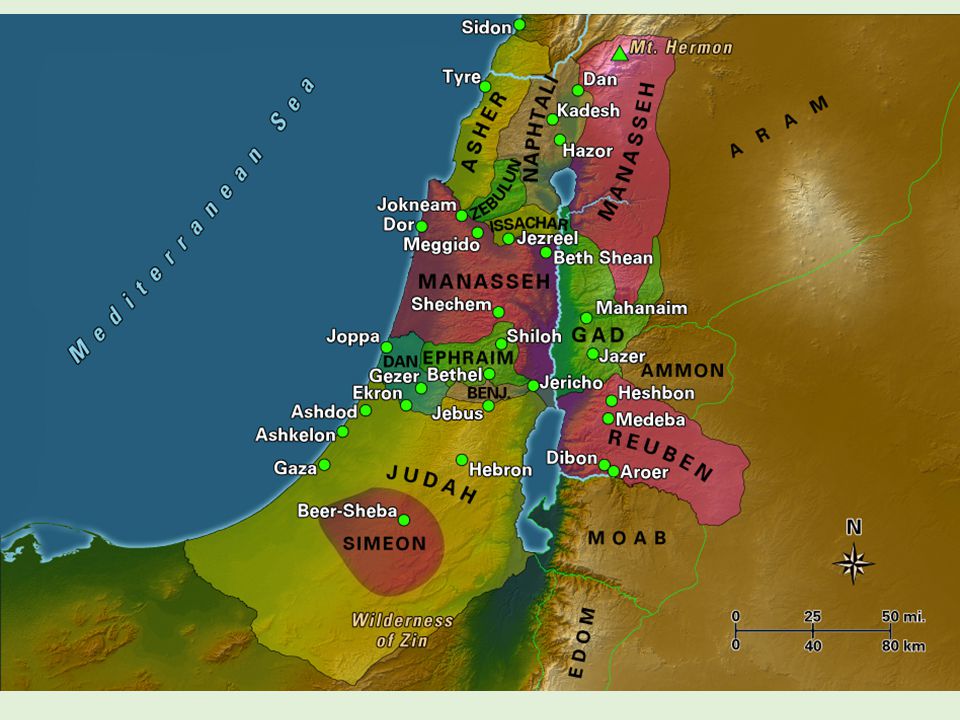 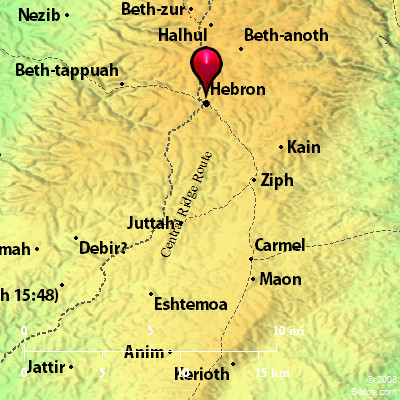 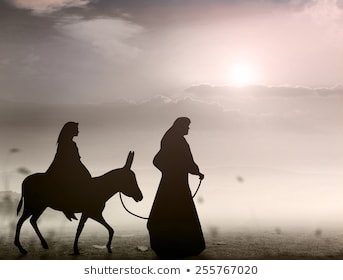 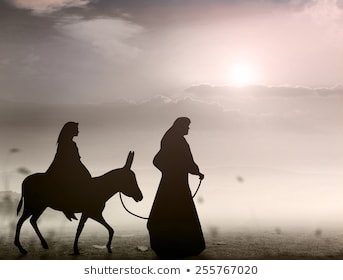 Judges 1:1-2

   Judges  1:9-15

      Judges 3:7-11
Caleb – son of Jephunneh  14:6
Othniel – son of Kenaz   15:17

Both brothers…
…same father?
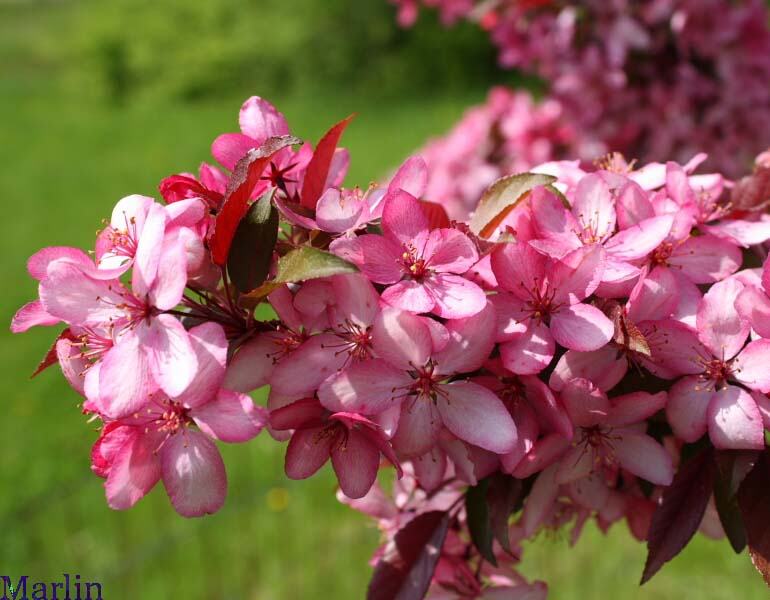 Caleb – son of Jephunneh  14:6
Othniel – son of Kenaz   15:17

Both brothers…
…same father?

Caleb = 40 yrs. old when spied out the land.

No fighting men 20 or over would enter. (Num 14:29)

Othniel = Between 0 – 19 years old

        Jephunneh may have died.
        Caleb’s mom remarried Kenaz.
        Caleb and Othniel have same mom!
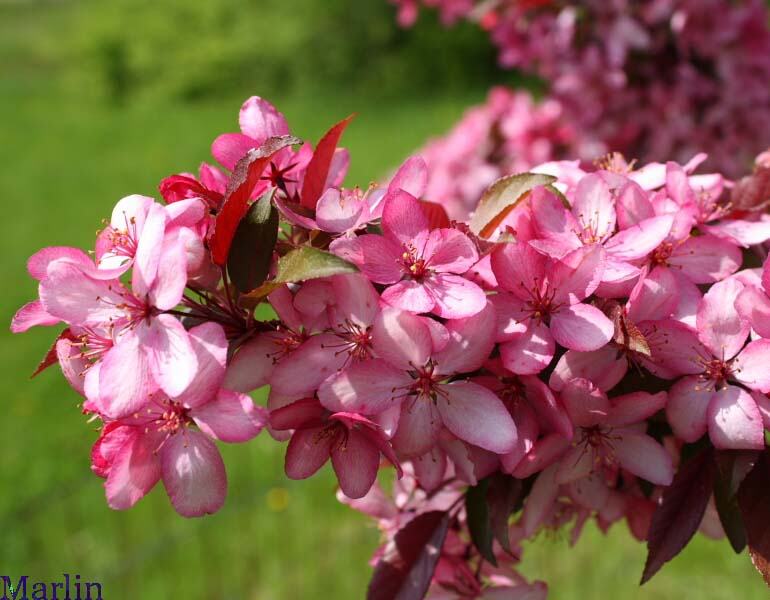 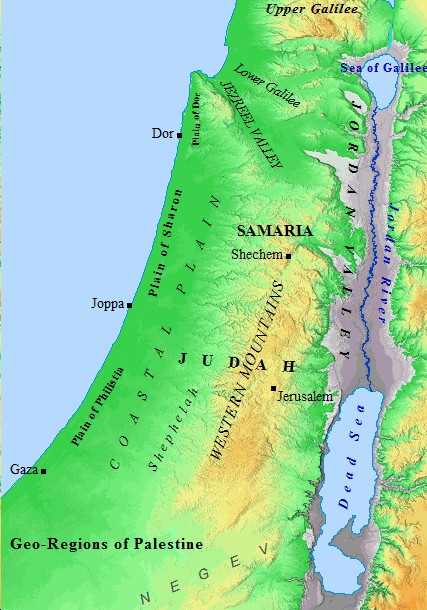 Negev 
vs. 20-32

Western foothills
(Shephelah)  
vs. 33-47

Hill Country
(Western Mountains)
vs. 48-60

Desert
vs.61-62


Note: vs. 45-47
Desert
The five key Philistine cities!
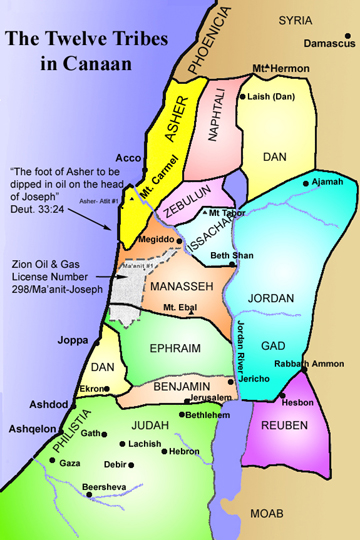 Simeon
Judges 1:8                                    Judges 1:21
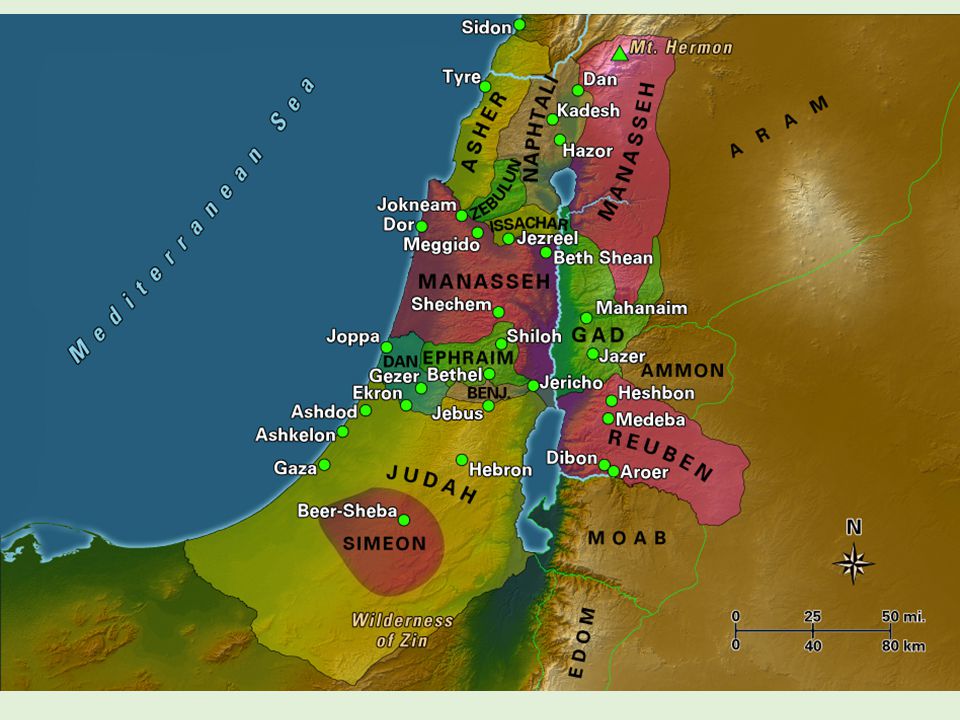 II Samuel 5:6-7
The king and his men marched to Jerusalem to attack the Jebusites, who lived there.  The Jebusites said to David, "You will not get in here; even the blind and the lame can ward you off."  They thought, "David cannot get in her."  Nevertheless, David captured the fortress of Zion, the City of David.
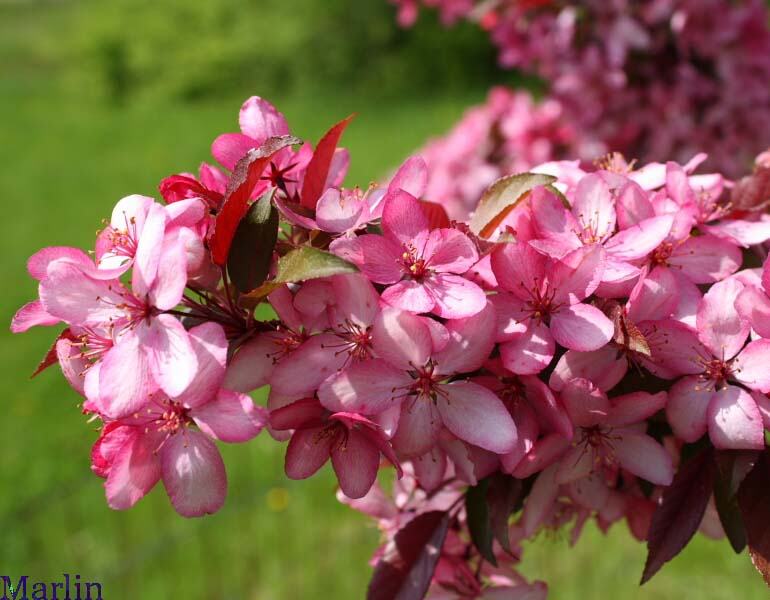 Joshua 15
The outer boundary of Judah  vs. 1-12 

    Caleb, Othniel, Acsah  vs. 13-19

        All of the towns, geographically  vs. 20 – 62

                Concluding comment  vs. 63
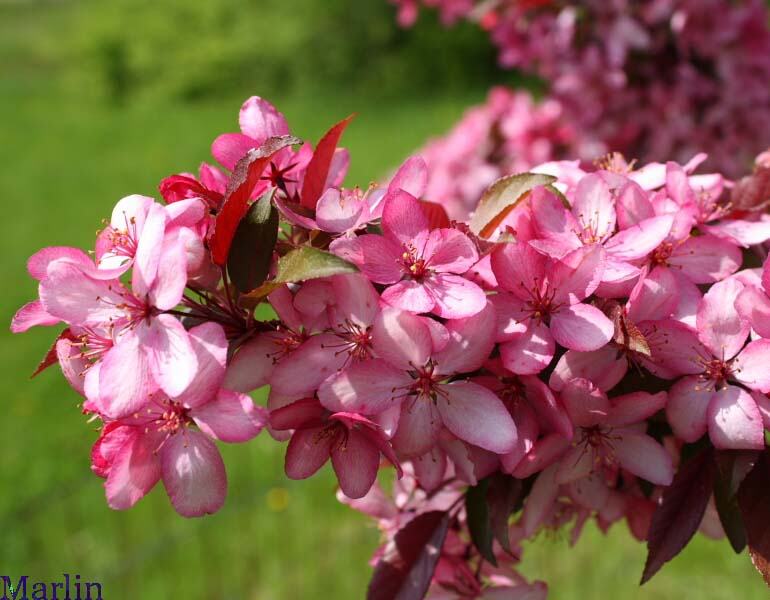 Caleb, Othniel and Acsah: Models of faith for us today
It is possible to have victory over sin in our lives.

They believed the promises of God:

Obey what I command you today.  I will drive out before you the Amorites, Canaanites, Hittites, Perizzites, Hivites and Jebusites. 
 Exodus 34:11

I will give you every place you set your foot.  
Joshua 1:3
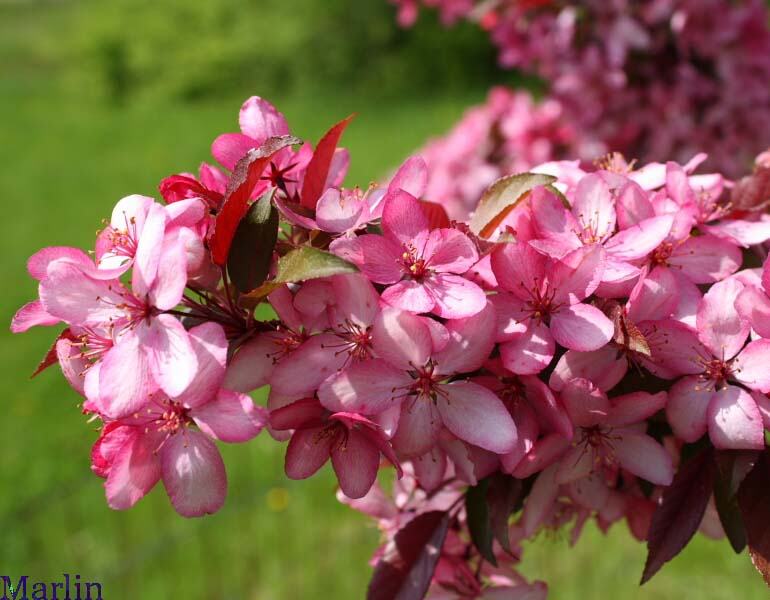 Caleb, Othniel and Acsah: Models of faith for us today
It is possible to have victory over sin in our lives.

Not: sinless perfection
But – lives more and more in tune with God’s will.

Determine to follow the Lord whole-heartedly.

Get rid of everything that hinders… 
Hebrews 12:1

          “Stuffing” – takes away from God’s best
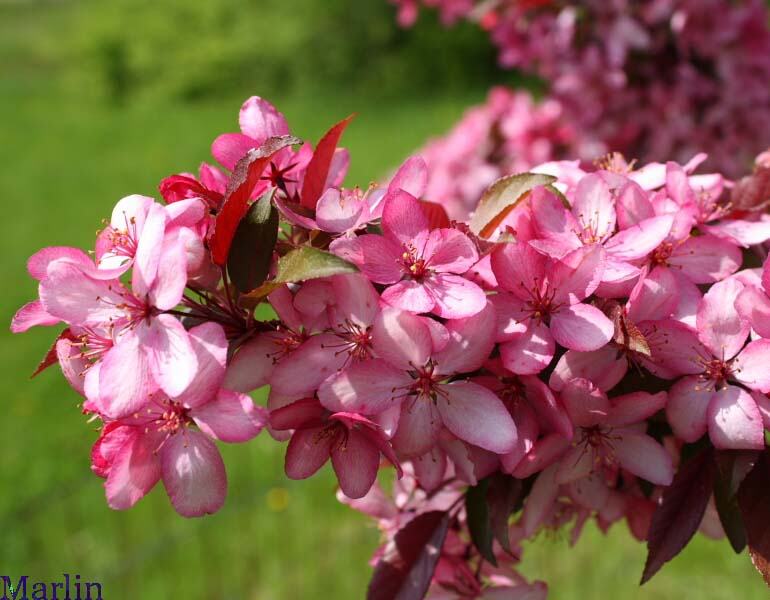 Caleb, Othniel and Acsah: Models of faith for us today
It is possible to have victory over sin in our lives.

Acsah – having a spirit like Caleb.

If you then, though you are evil, know how to give good gifts to your children, how much more will your Father in heaven give good gifts to those who ask Him?  
Matthew 7:11
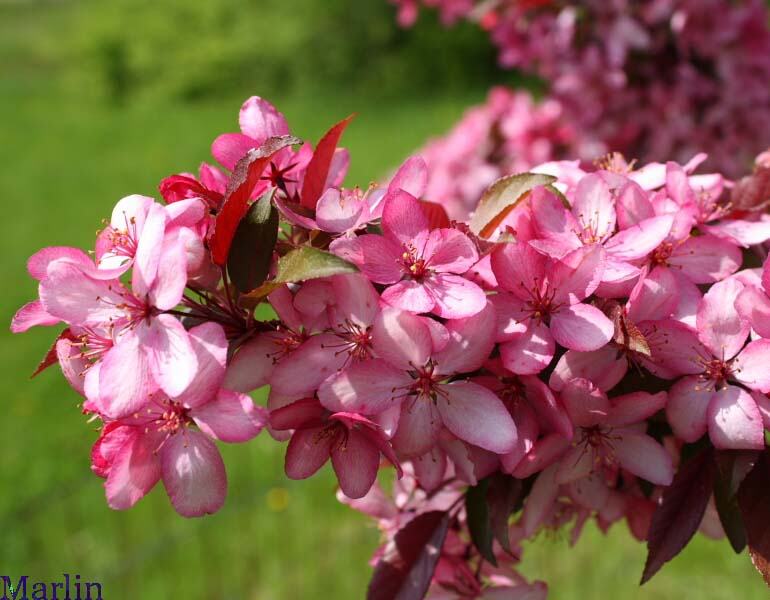 Caleb, Othniel and Acsah: Models of faith for us today
It is possible to have victory over sin in our lives.

Acsah – having a spirit like Caleb.

Role models in church history through today:

     Jim Elliot      Amy Carmichael    George Mueller
Elizabeth Elliot    George Whitefield      Isobel Kuhn  
Martin Luther   Gladys Aylward     Hudson Taylor
                              John MacArthur
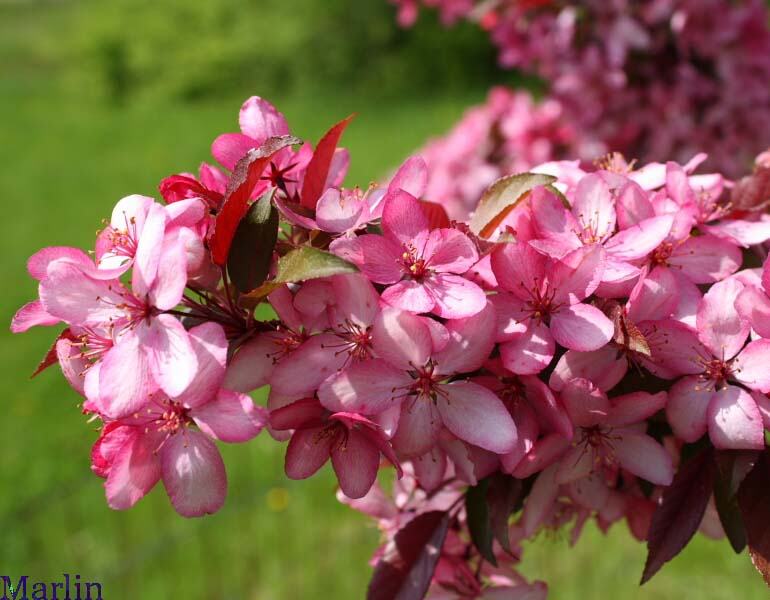 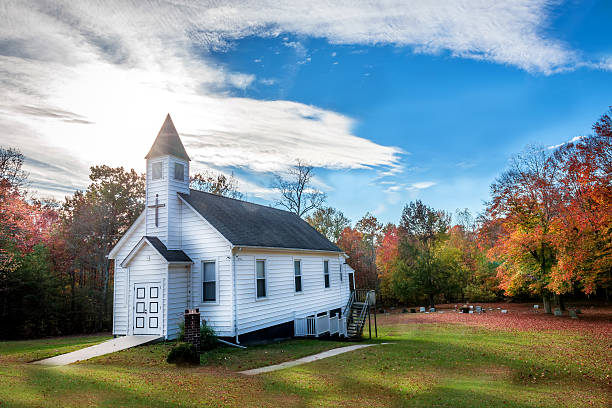 As iron sharpens iron,
so one man sharpens another.

Proverbs 27:17
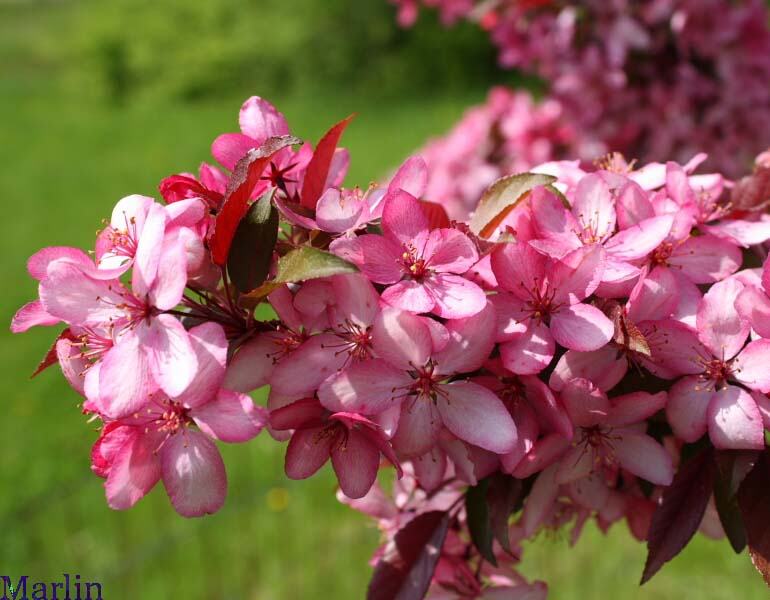 I will never leave you
nor forsake you.

Joshua 1:5